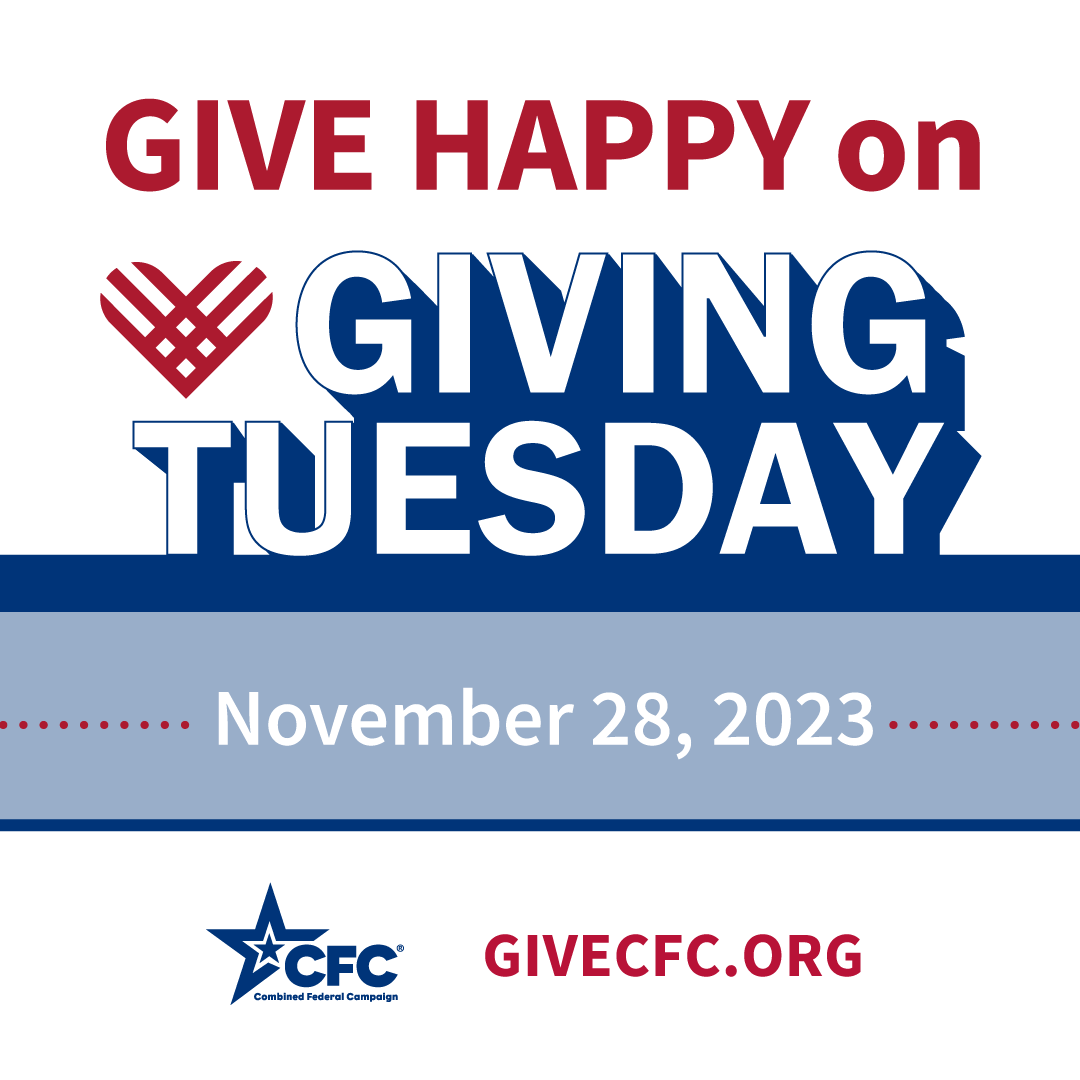 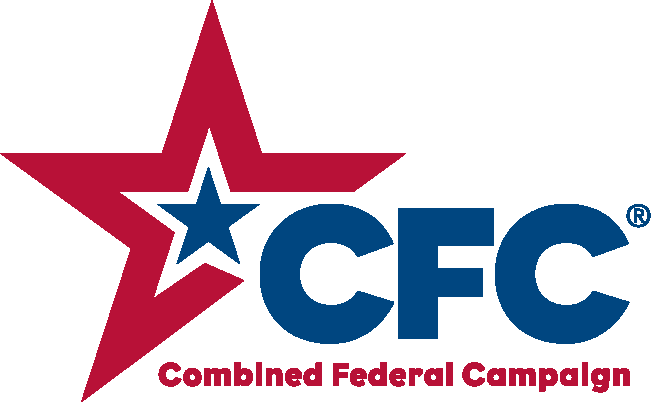 CFC #
12345